WALTON HIGH SCHOOL – YEAR 10 CURRICULUM OVERVIEW
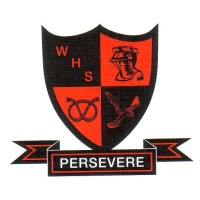 WALTON HIGH SCHOOL – YEAR 10 CURRICULUM OVERVIEW
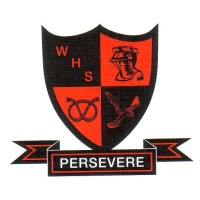 WALTON HIGH SCHOOL – YEAR 10 CURRICULUM OVERVIEW
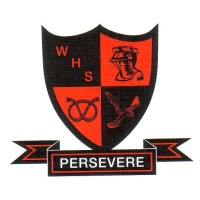 WALTON HIGH SCHOOL – YEAR 10 CURRICULUM OVERVIEW
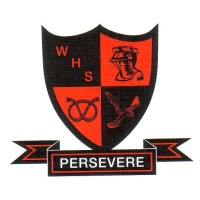 WALTON HIGH SCHOOL – YEAR 10 CURRICULUM OVERVIEW
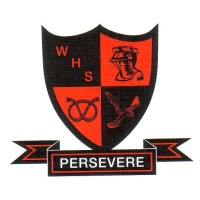 WALTON HIGH SCHOOL – YEAR 10 CURRICULUM OVERVIEW
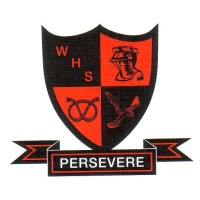 WALTON HIGH SCHOOL – YEAR 10 CURRICULUM OVERVIEW
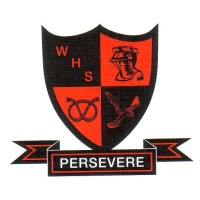 WALTON HIGH SCHOOL – YEAR 10 CURRICULUM OVERVIEW
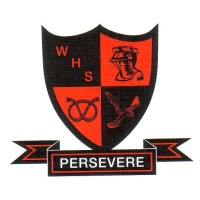 WALTON HIGH SCHOOL – YEAR 10 CURRICULUM OVERVIEW
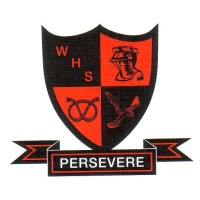 WALTON HIGH SCHOOL – YEAR 10 CURRICULUM OVERVIEW
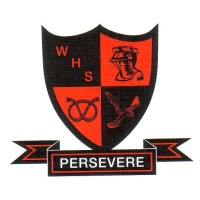 WALTON HIGH SCHOOL – YEAR 10 CURRICULUM OVERVIEW
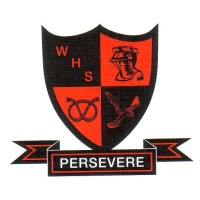 WALTON HIGH SCHOOL – YEAR 10 CURRICULUM OVERVIEW
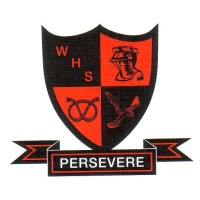 WALTON HIGH SCHOOL – YEAR 10 CURRICULUM OVERVIEW
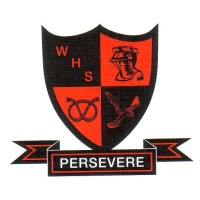